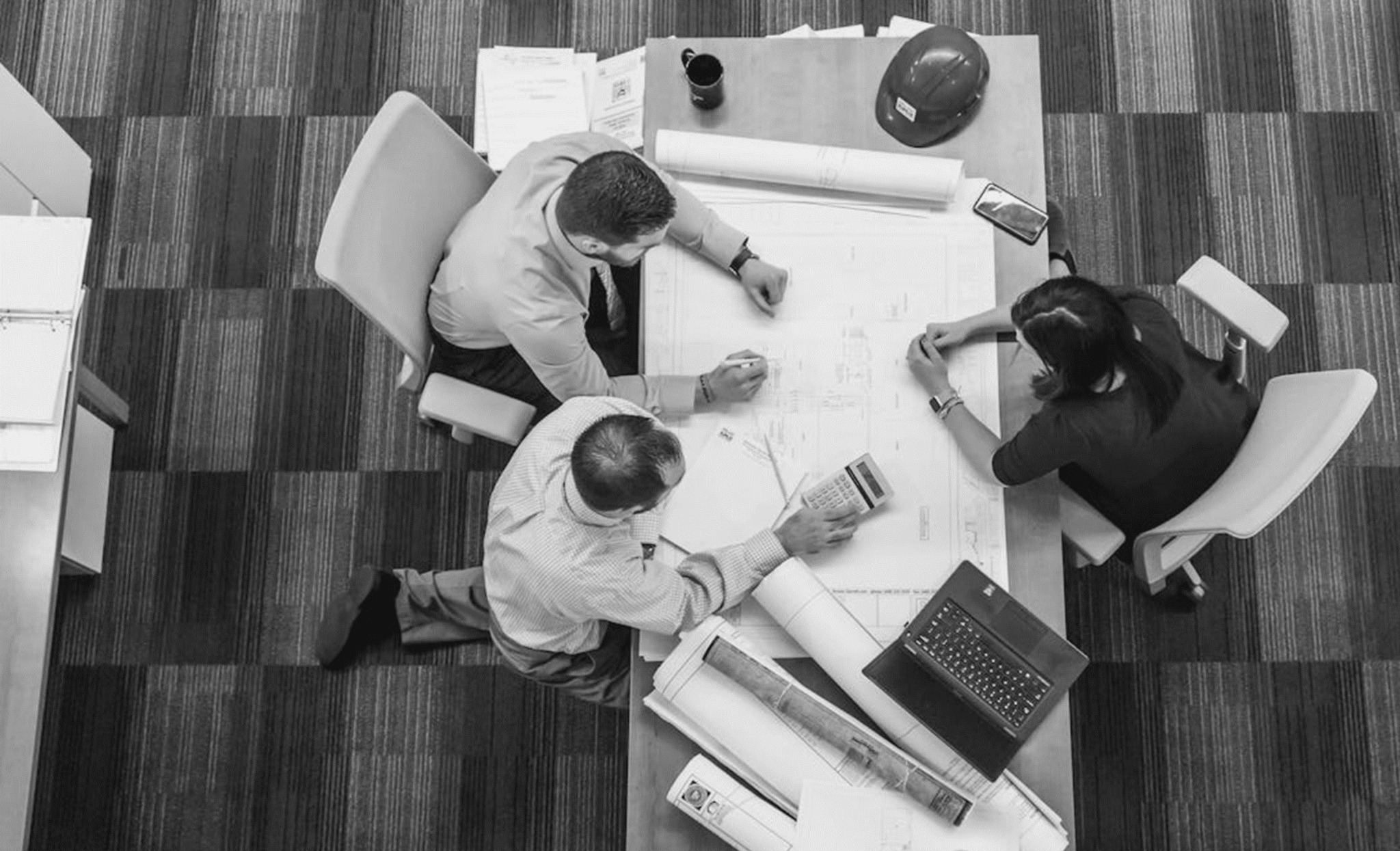 LOGO
STOCK MANAGEMENT SYSTEM PROJECT PROPOSAL
Customize each slide with specific data and examples relevant to your market.
Use visuals effectively to support your points and make the presentation more engaging.
LOGO
TABLE OF CONTENTS
01
02
03
INTRODUCTION
PROJECT SCOPE
PROBLEM STATEMENT
Elaborate on what you want to discuss.
Elaborate on what you want to discuss.
Elaborate on what you want to discuss.
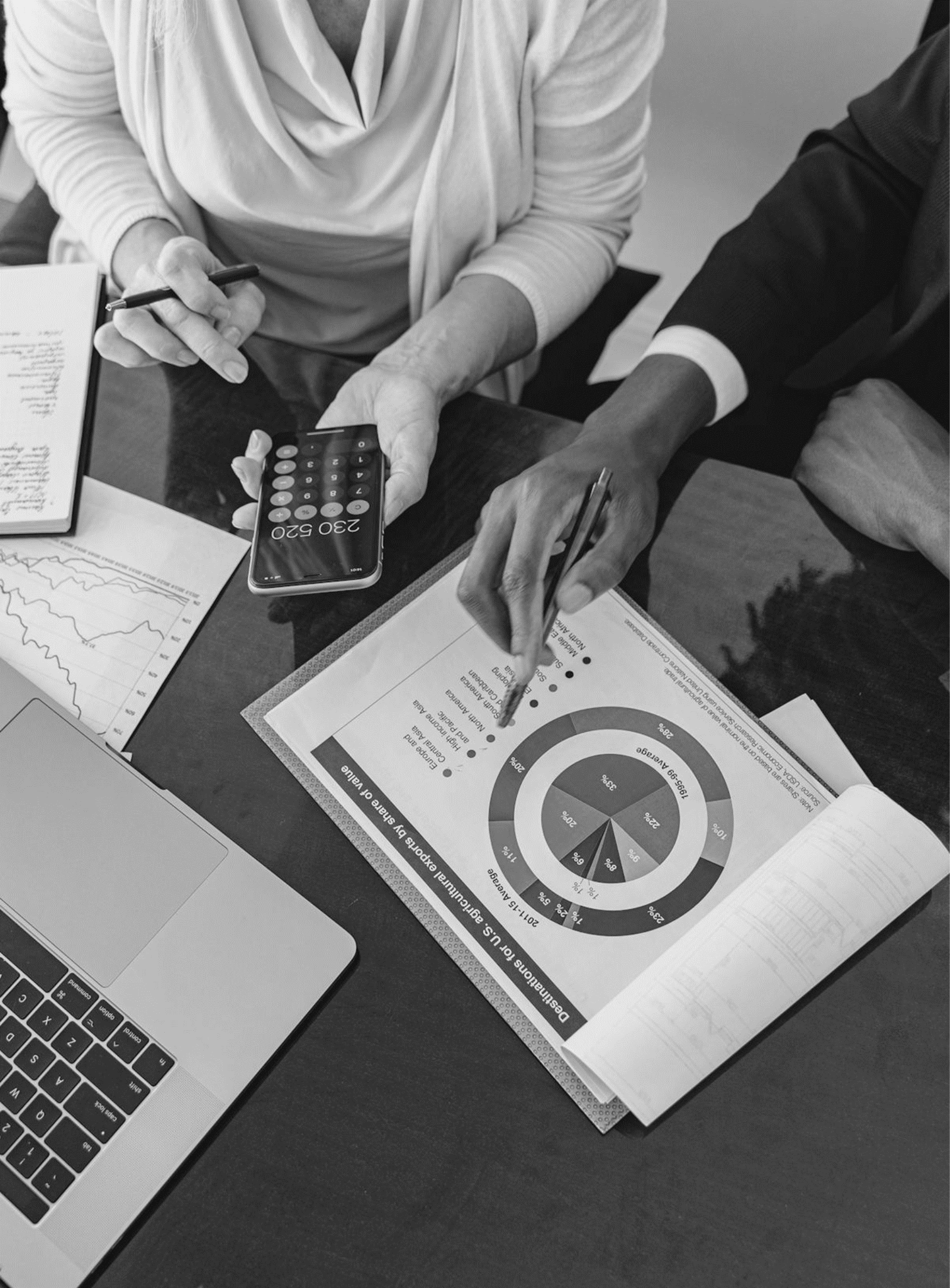 LOGO
INTRODUCTION
01
To the world of creative writing! Here, your imagination knows no bounds, and the only limit is the sky—or perhaps, not even that. Whether you're penning a heartfelt poem, crafting an epic novel, or simply jotting down your thoughts, the act of writing allows you to explore new realms and express your deepest emotions.

In this guide, we'll journey through the essential elements of storytelling, delve into character development, and uncover the secrets to creating compelling plots.
LOGO
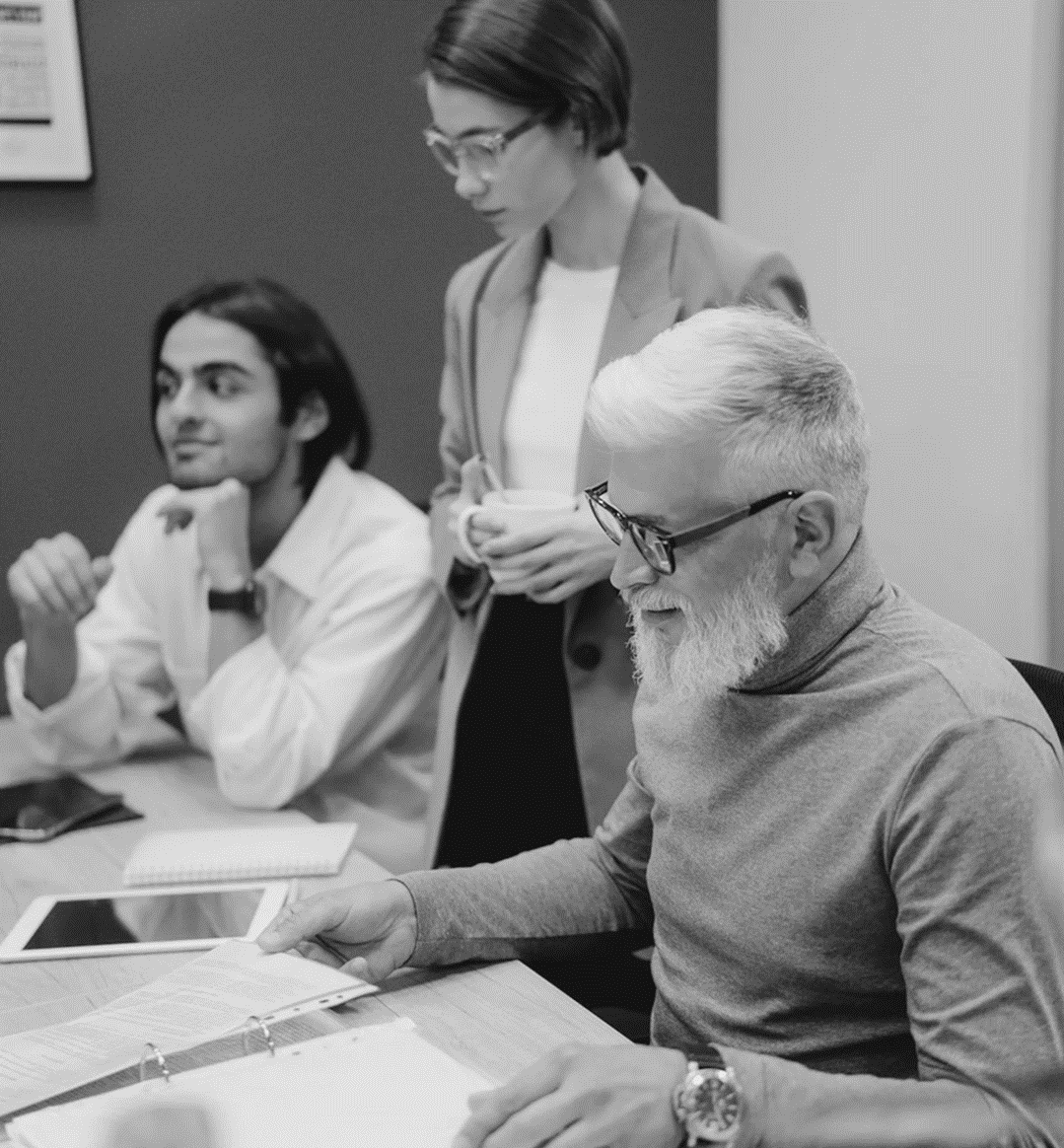 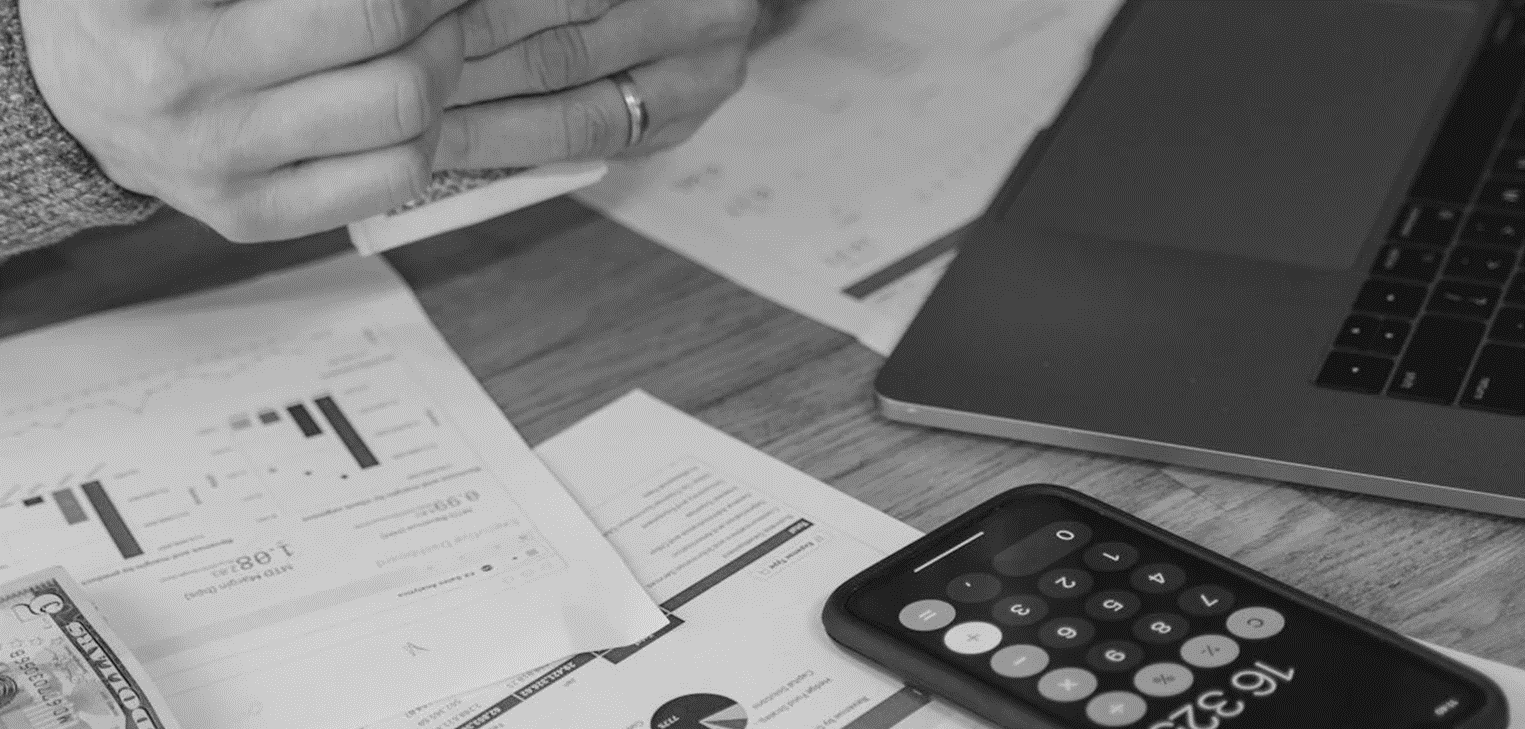 WELCOME TO PRESENTATION
I'm Rain, and I'll be sharing with you my beautiful ideas. Follow me at @reallygreatsite to learn more.
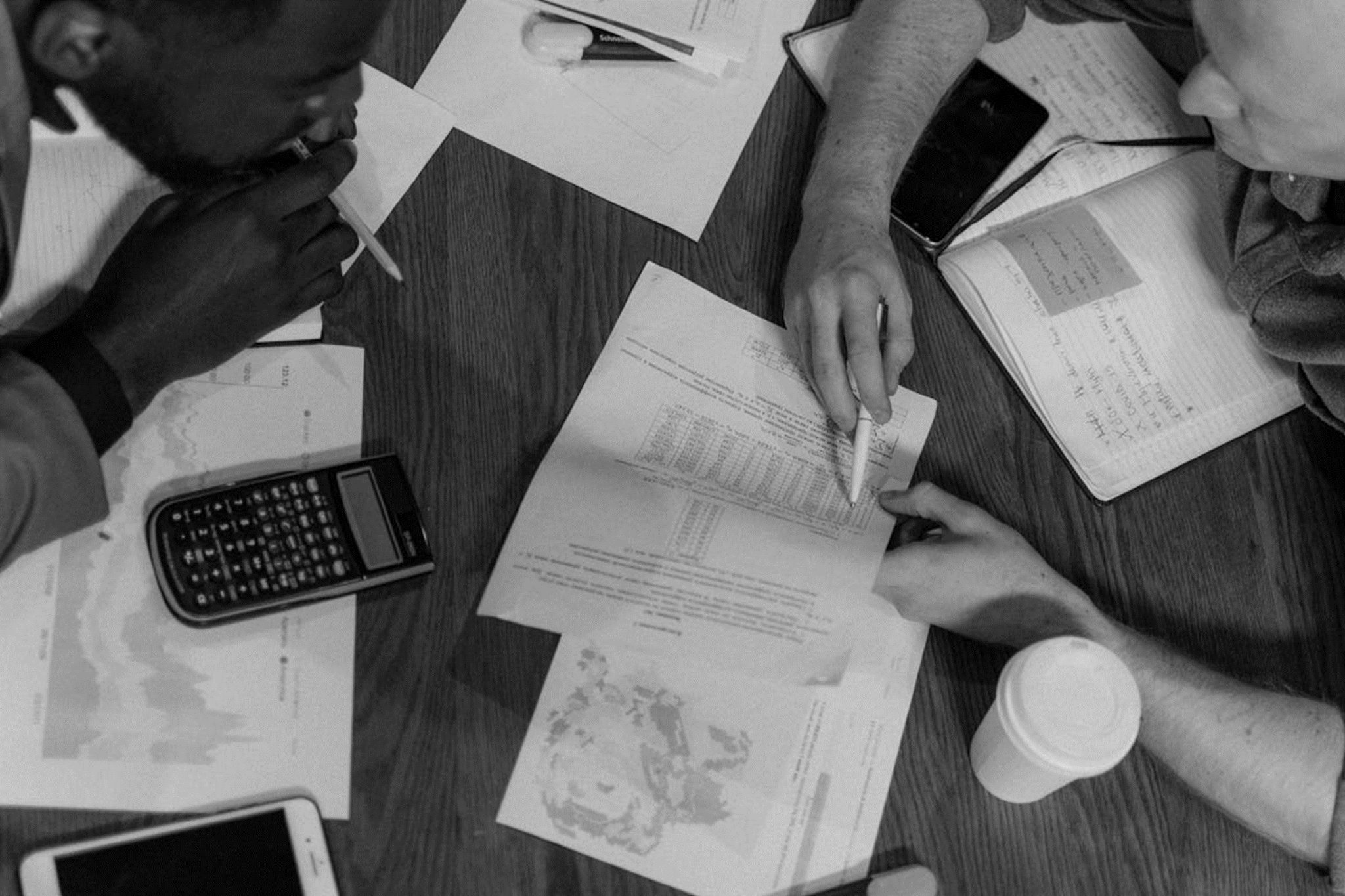 LOGO
THE COMPANY
WHO WE ARE?
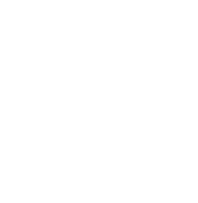 Briefly elaborate on what you want to discuss.
WHAT WE DO?
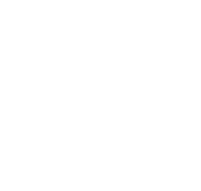 Briefly elaborate on what you want to discuss.
LOGO
OBJECTIVES AND GOALS
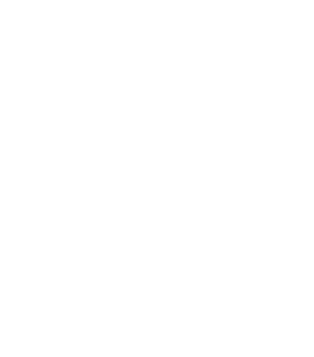 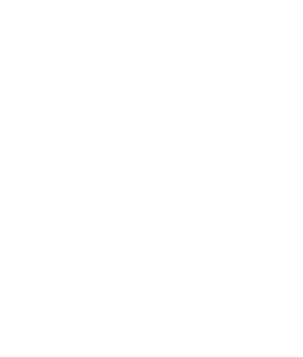 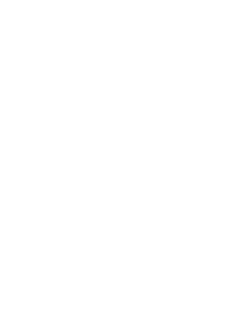 GOALS 1
GOALS 1
GOALS 1
Briefly elaborate on what you want to discuss.
Briefly elaborate on what you want to discuss.
Briefly elaborate on what you want to discuss.
LOGO
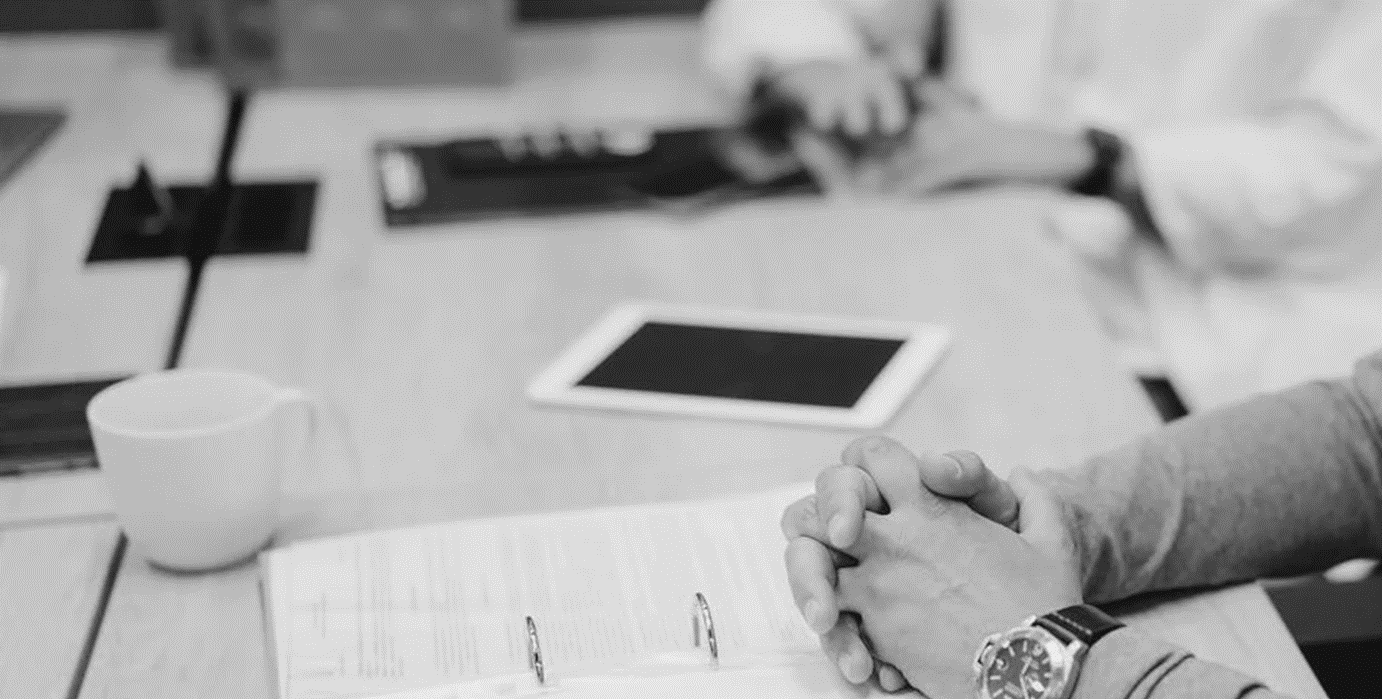 OUR PROJECTS
aim to make a positive impact on the community and the environment. Whether through innovative technology, sustainable practices, or community outreach, each project is designed with a clear purpose and a commitment to excellence.
One of our key initiatives focuses on renewable energy solutions, aiming to reduce carbon footprints and promote cleaner, greener alternatives.

 By collaborating with experts and local stakeholders, we are developing solar and wind energy projects that not only provide sustainable power but also create job opportunities and boost local economies.
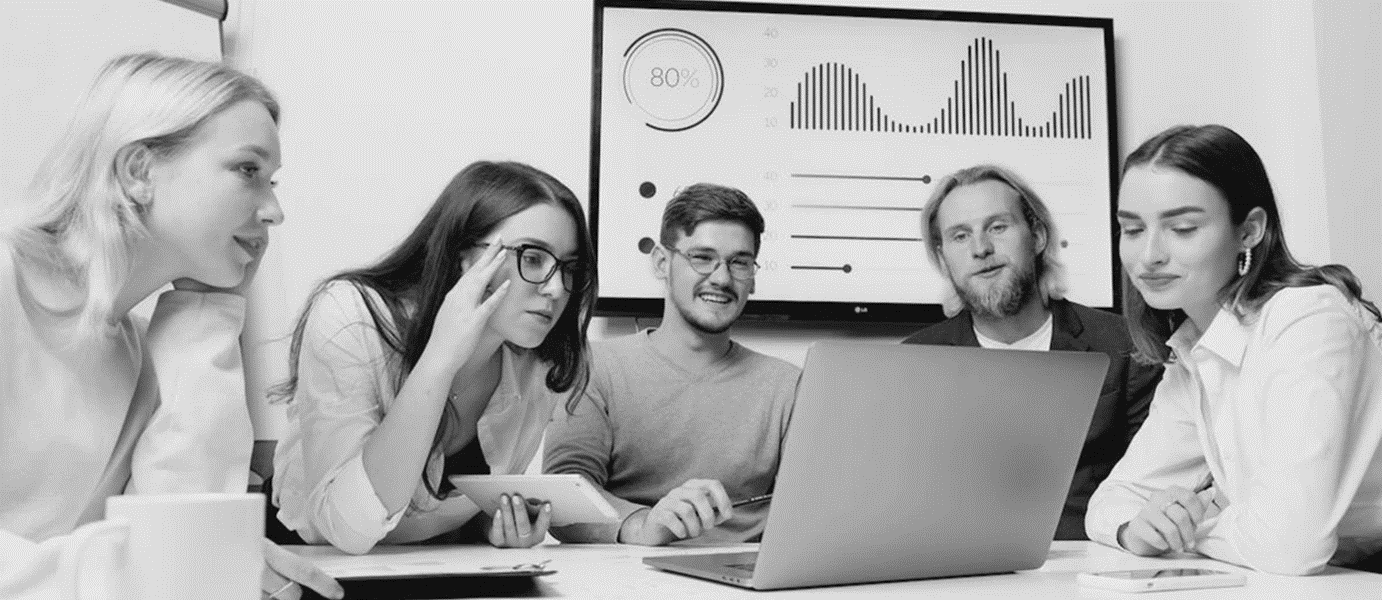 LOGO
OUR OFFERINGS
SERVICE ONE
SERVICE TWO
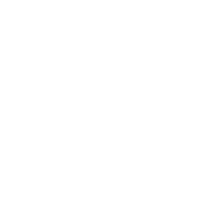 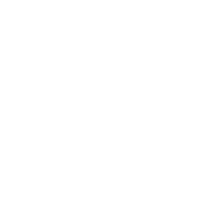 Elaborate on what you want to discuss.
Elaborate on what you want to discuss.
SERVICE THREE
SERVICE FOUR
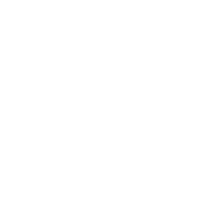 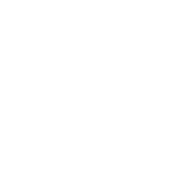 Elaborate on what you want to discuss.
Elaborate on what you want to discuss.
LOGO
GALLERY IMAGE
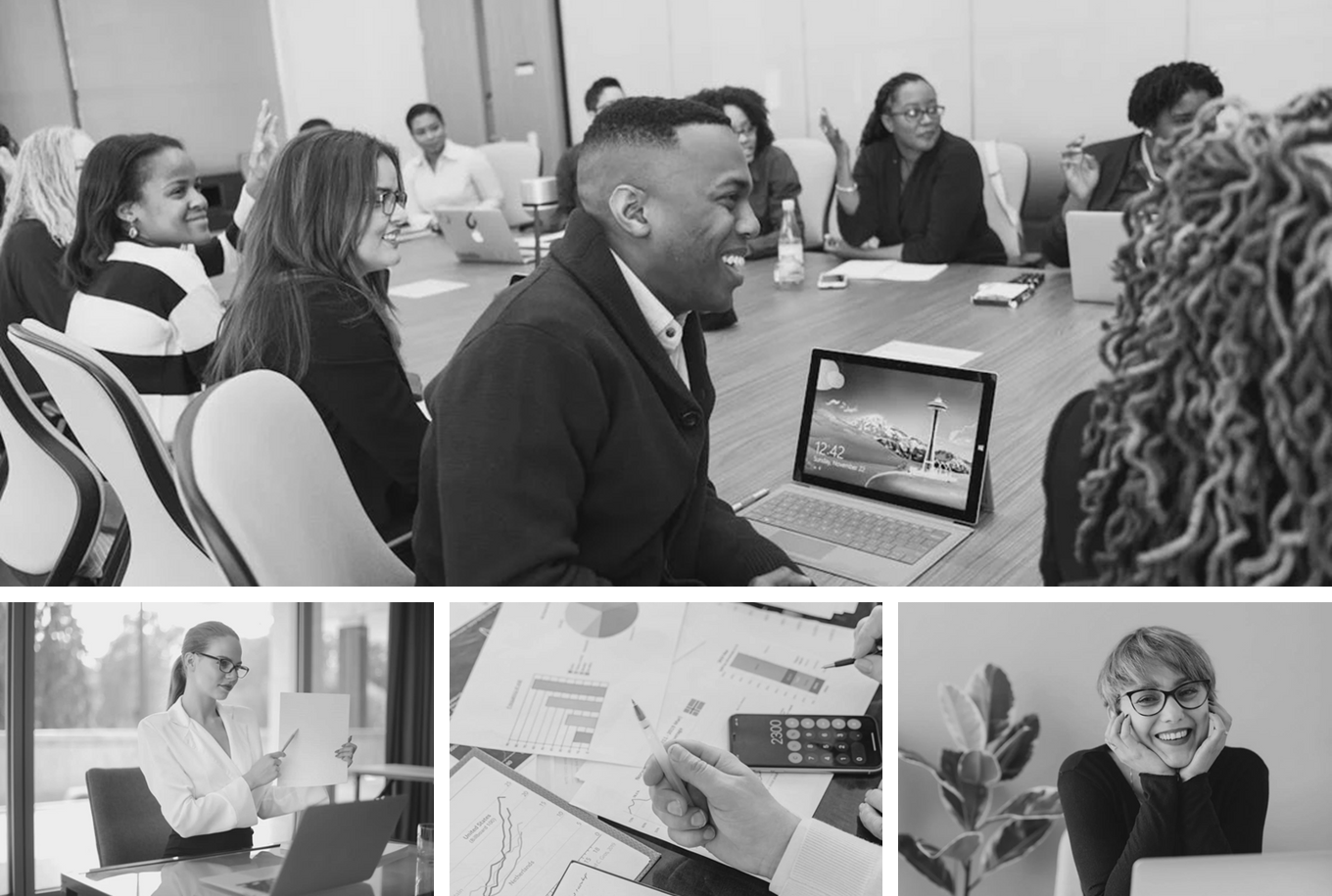 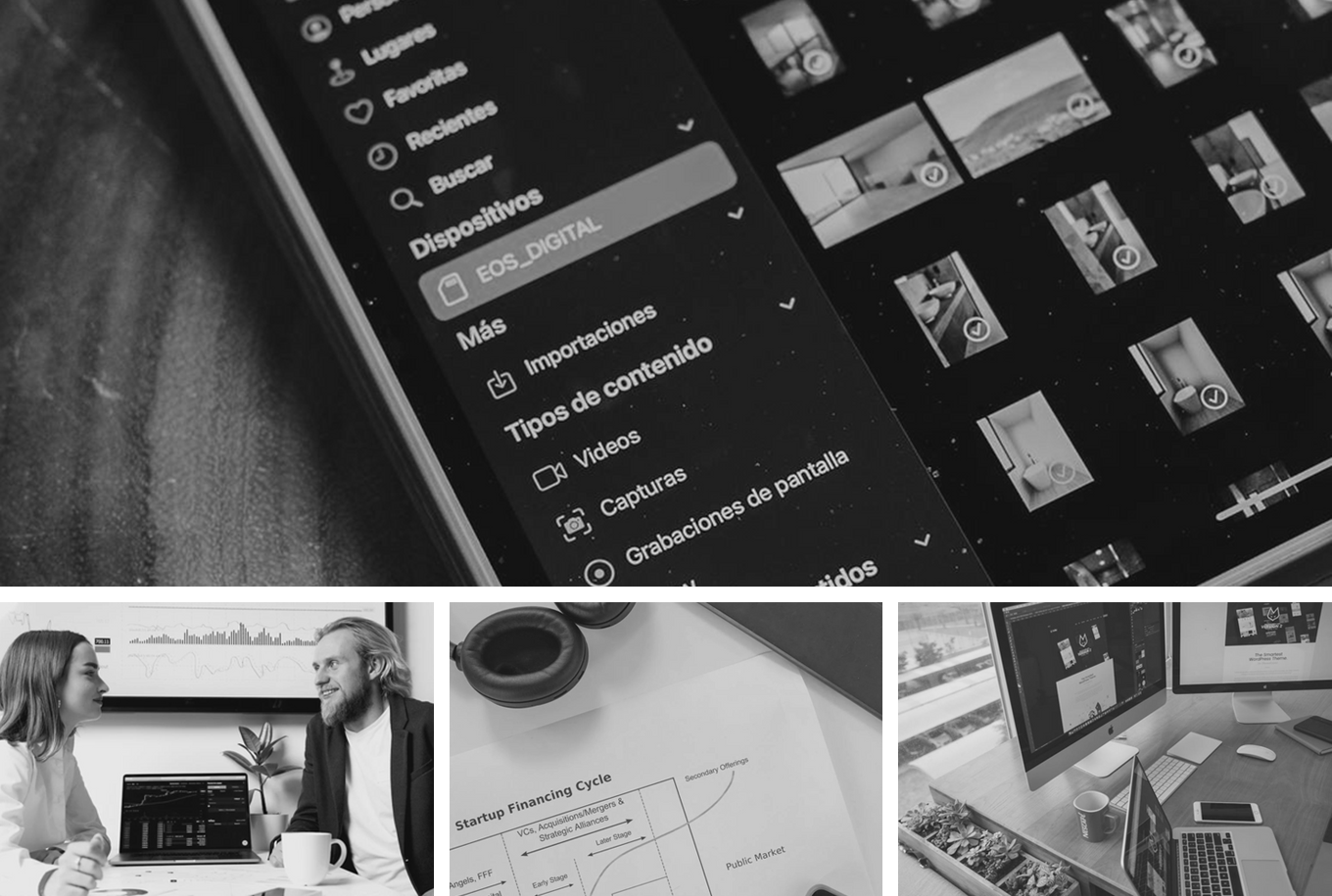 LOGO
PROBLEM STATEMENT
Elaborate on the featured statistic.
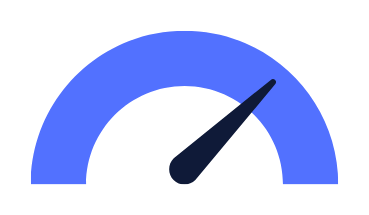 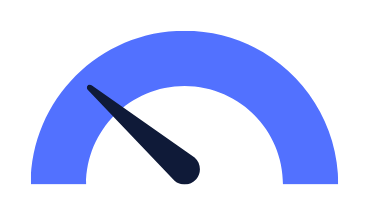 STATEMENT
STATEMENT
Intent: This document outlines the goals, objectives, and strategies that will guide our efforts over the next fiscal year. Our primary focus is to enhance customer satisfaction, drive innovation, and foster a culture of continuous improvement.
Intent: This document outlines the goals, objectives, and strategies that will guide our efforts over the next fiscal year. Our primary focus is to enhance customer satisfaction, drive innovation, and foster a culture of continuous improvement.
LOGO
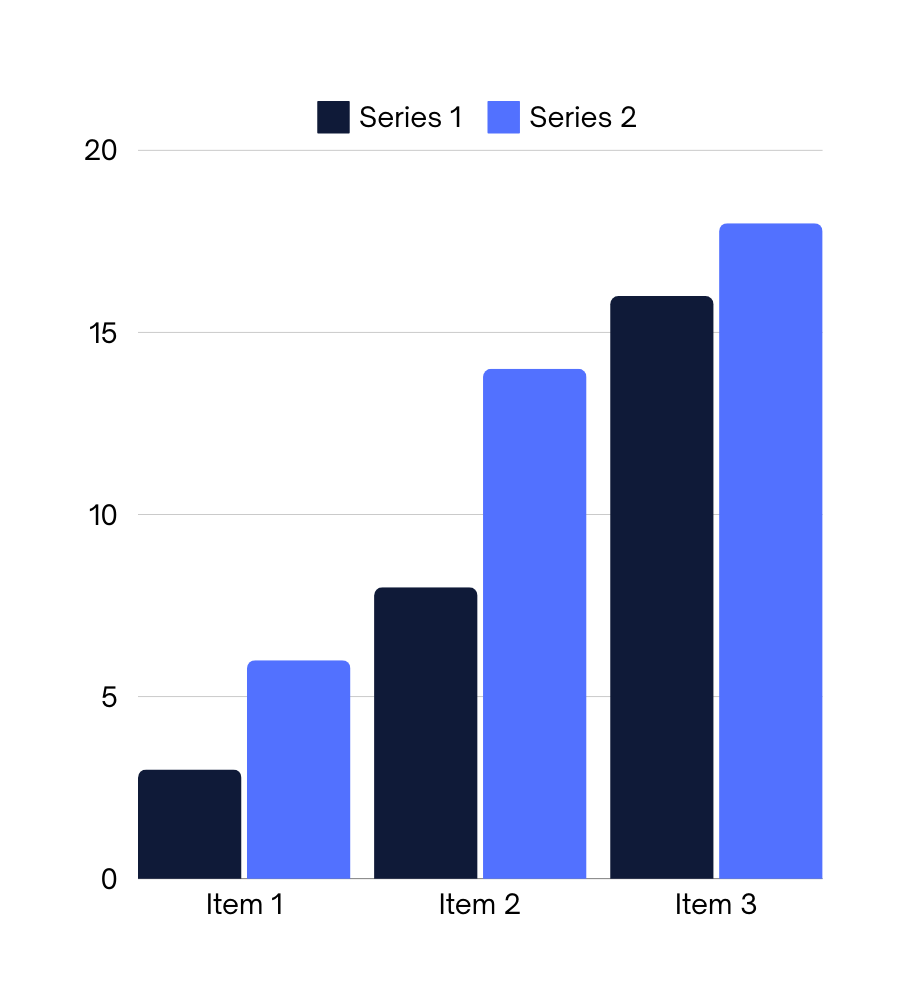 IMPACT ON BUSINESS
Cannot be overstated in today's rapidly evolving landscape. Whether it's a small startup or a multinational corporation, businesses must constantly adapt to changes in technology, consumer behavior, and global economic conditions.
One major factor influencing business today is the rise of digital transformation. 

Companies are leveraging advanced technologies like artificial intelligence, machine learning, and big data analytics to optimize operations, enhance customer experiences, and drive innovation. This shift not only increases efficiency but also opens up new revenue streams and market opportunities.
LOGO
CLIENT FEEDBACK
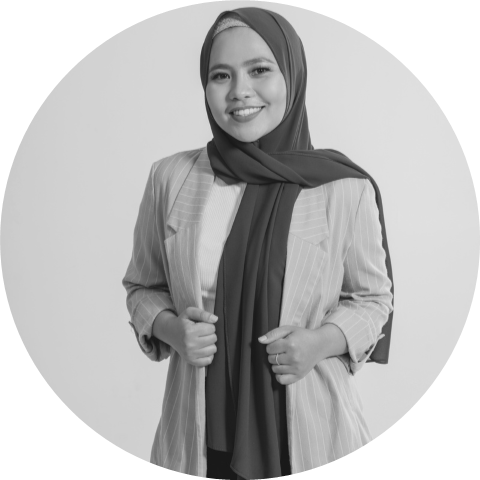 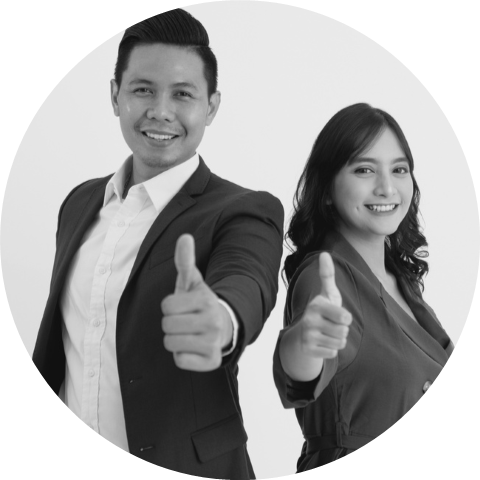 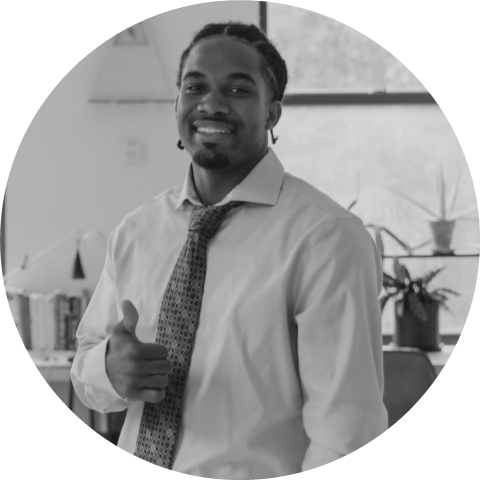 CLIENT NAME
CLIENT NAME
CLIENT NAME
Elaborate on what you want to discuss.
Elaborate on what you want to discuss.
Elaborate on what you want to discuss.
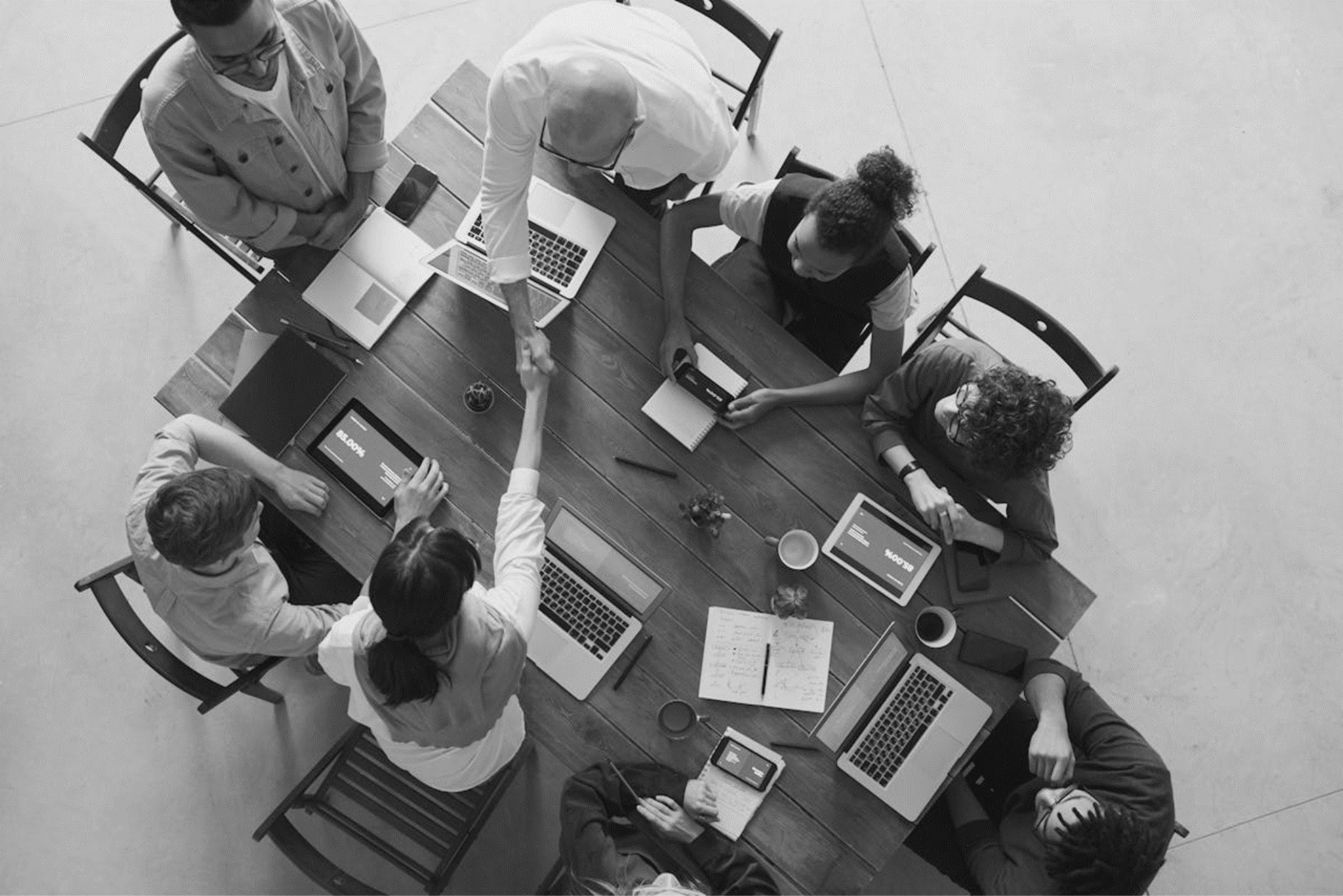 LOGO
ABOUT US
Cannot be overstated in today's rapidly evolving landscape. Whether it's a small startup or a multinational corporation, businesses must constantly adapt to changes in technology, consumer behavior, and global economic conditions.
One major factor influencing business today is the rise of digital transformation. 

Companies are leveraging advanced technologies like artificial intelligence, machine learning, and big data analytics to optimize operations, enhance customer experiences, and drive innovation. This shift not only increases efficiency but also opens up new revenue streams and market opportunities.
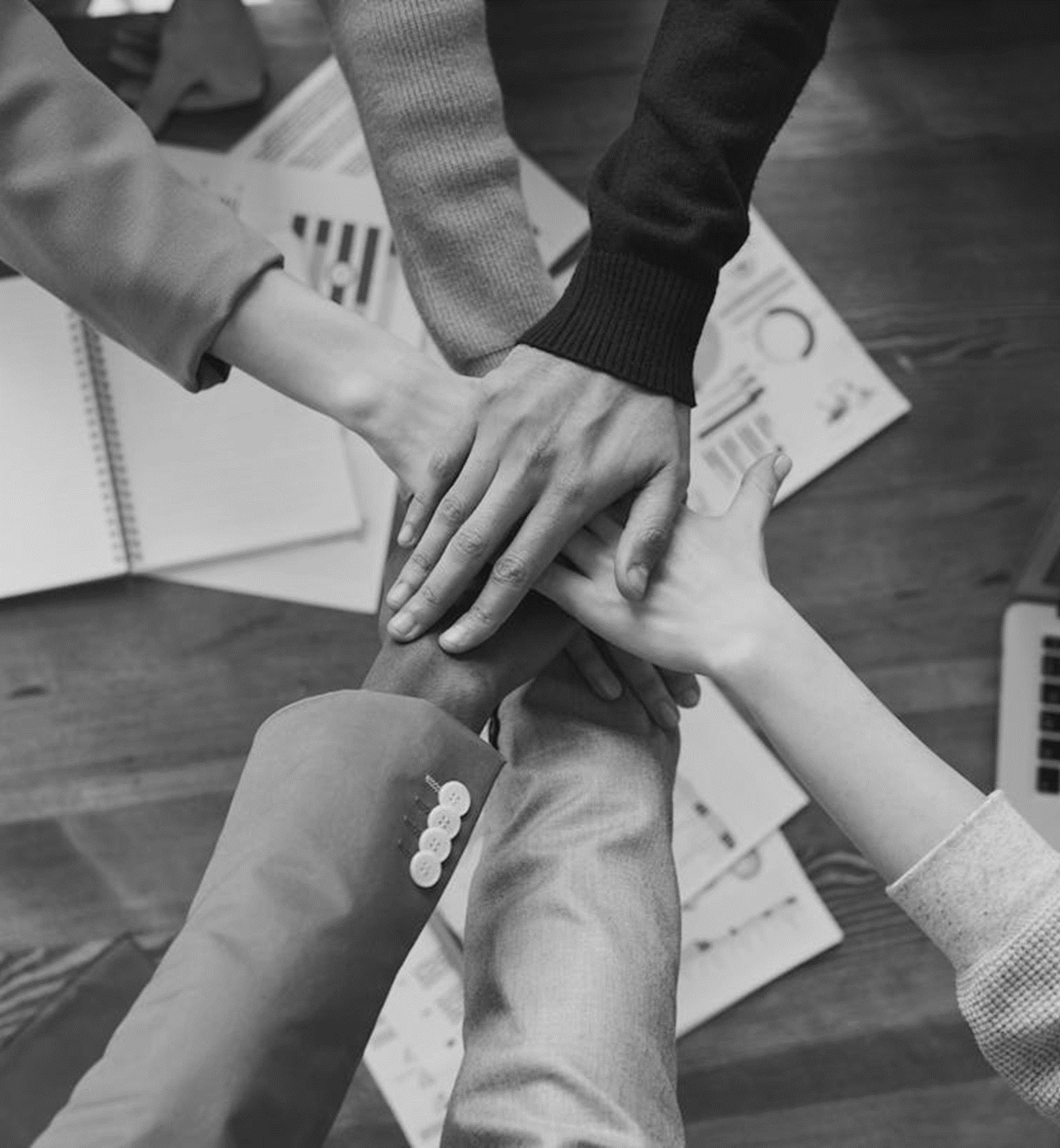 LOGO
OUR HISTORY
Cannot be overstated in today's rapidly evolving landscape. Whether it's a small startup or a multinational corporation, businesses must constantly adapt to changes in technology, consumer behavior, and global economic conditions.
One major factor influencing business today is the rise of digital transformation. 

Companies are leveraging advanced technologies like artificial intelligence, machine learning, and big data analytics to optimize operations, enhance customer experiences, and drive innovation. This shift not only increases efficiency but also opens up new revenue streams and market opportunities.
LOGO
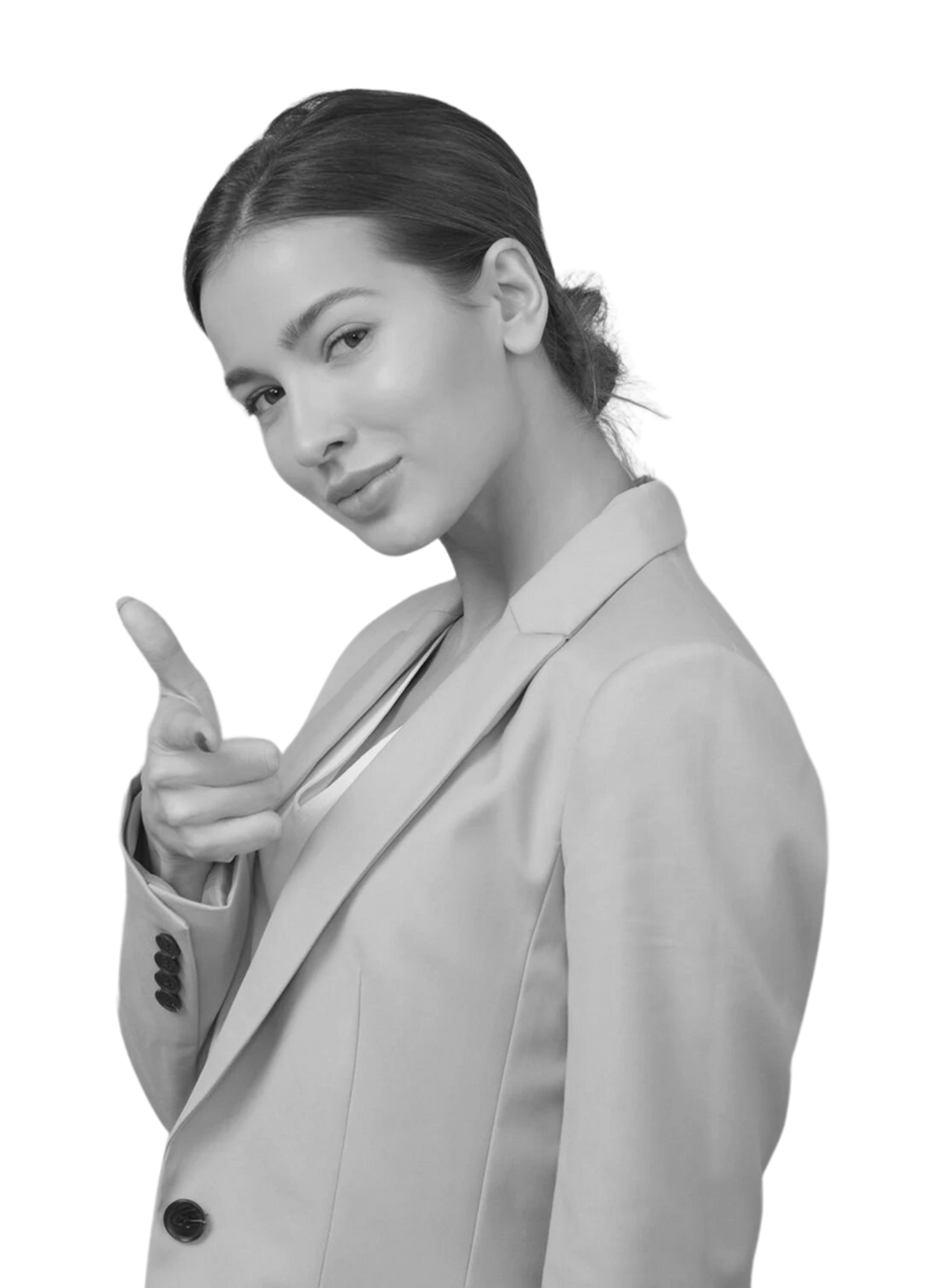 OUR HISTORY
ADD A MAIN POINT
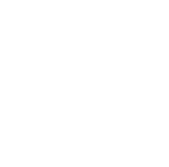 Elaborate on what you want to discuss.
ADD A MAIN POINT
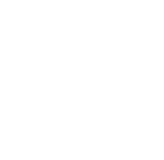 Elaborate on what you want to discuss.
ADD A MAIN POINT
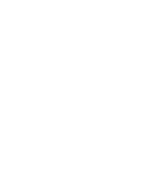 Elaborate on what you want to discuss.
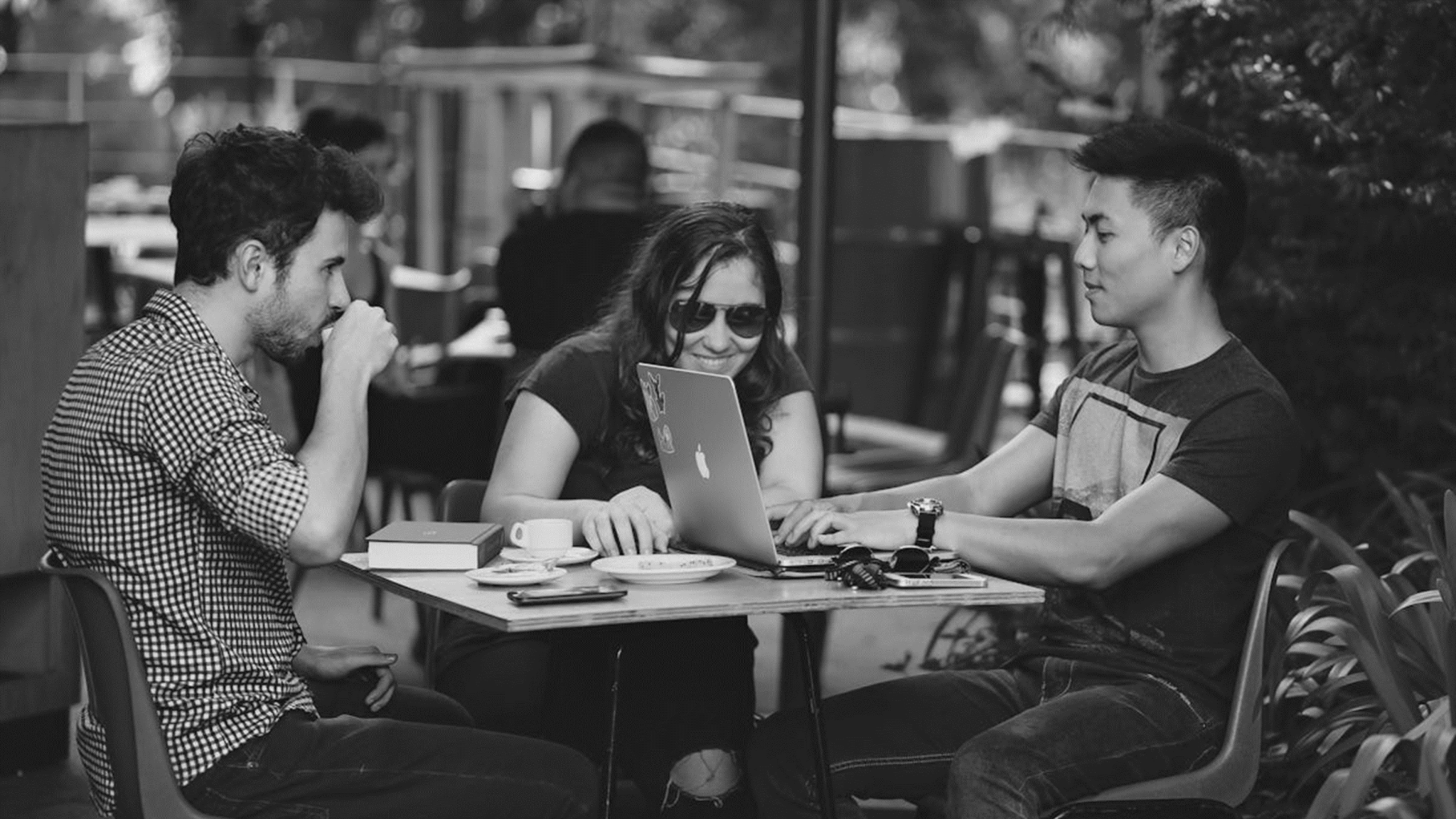 A PICTURE IS WORTH A THOUSAND WORDS
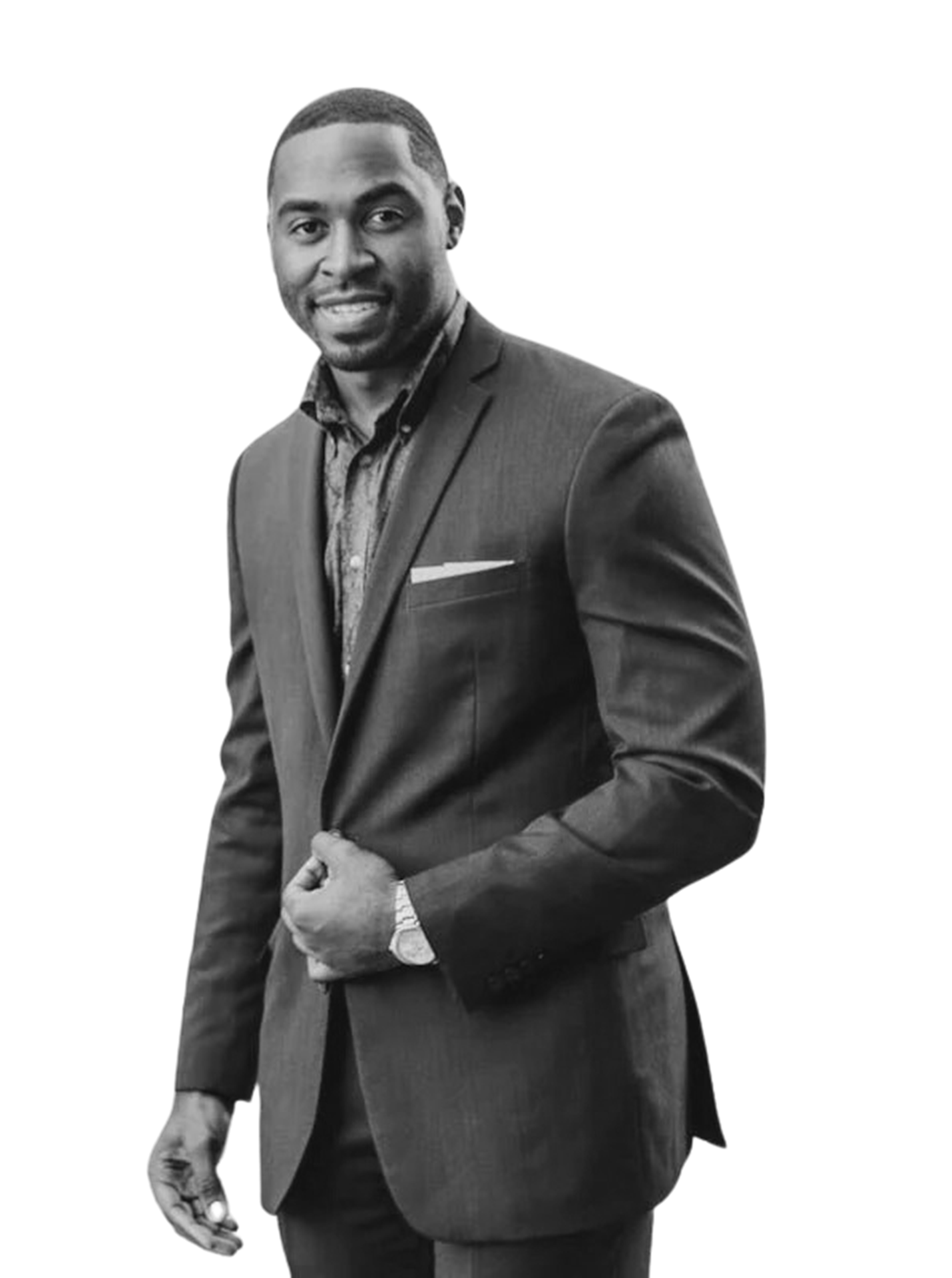 LOGO
WRITE AN ORIGINAL STATEMENT OR INSPIRING QUOTE
— Include a credit, citation, or supporting message
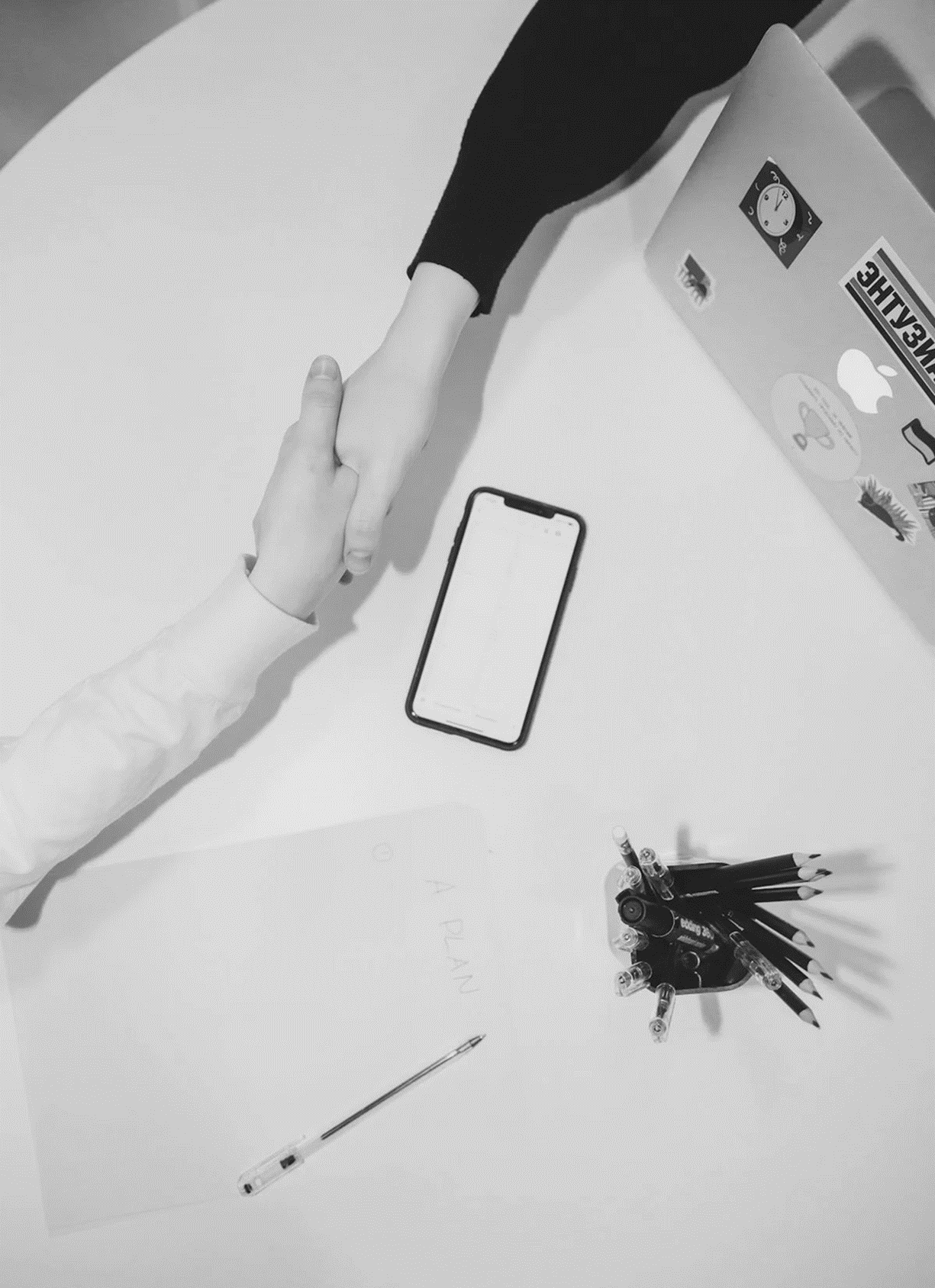 LOGO
CONTACT US
123 Anywhere St., Any City,ST 12345
123-456-7890
hello@reallygreatsite.com
@reallygreatsite
reallygreatsite.com
LOGO
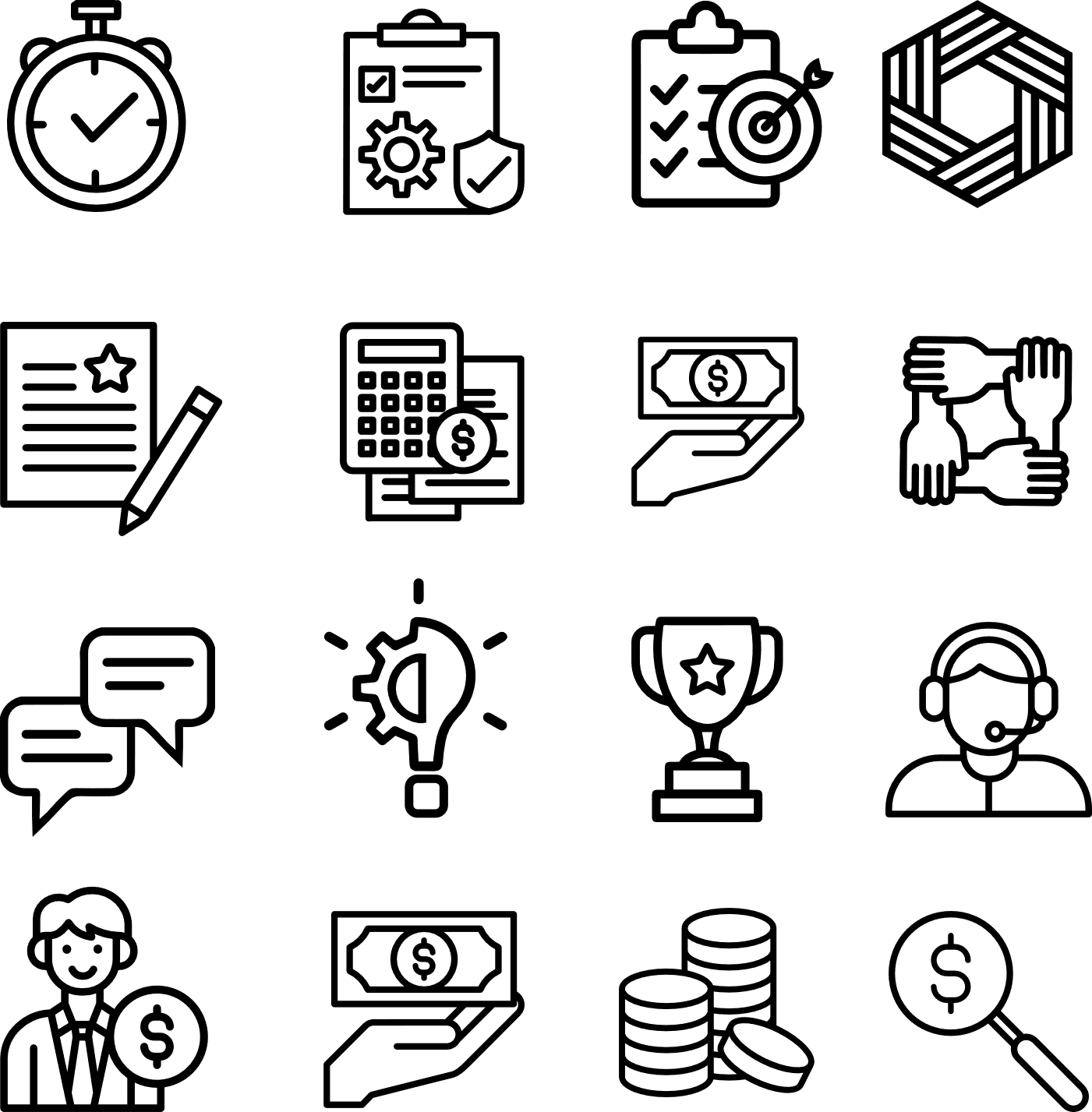 RESOURCE PAGE
Use these design resources in your Canva Presentation.









You can find these fonts online too. Happy designing! 

Don't forget to delete this page before presenting.
This presentation template uses the following free fonts:
Titles: Anton
Headers: Anton
Body Copy: Montserrat
CREDITS
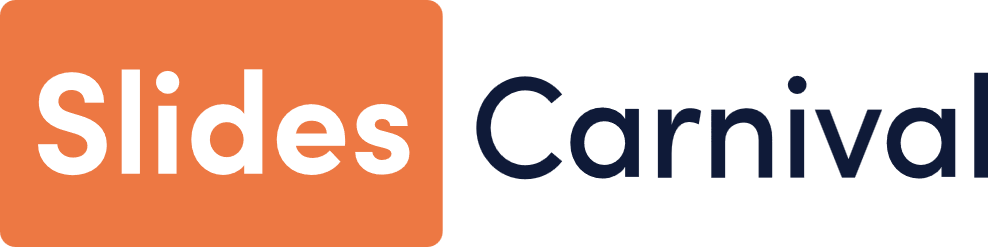 This presentation template is free for everyone to use thanks to the following:
SlidesCarnival for the presentation template
Pexels for the photos
HAPPY DESIGNING!